Автоматизированное рабочее  место (АРМ)специалиста
Автоматизированное рабочее место (АРМ) определяется как совокупность информационно-программно-технических ресурсов, обеспечивающую конечному пользователю обработку данных и автоматизацию управленческих функций в конкретной предметной области.
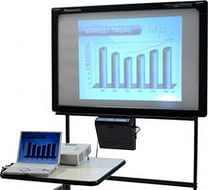 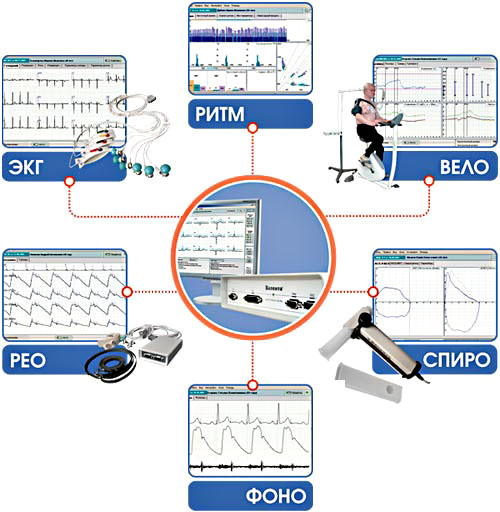 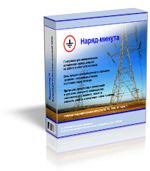 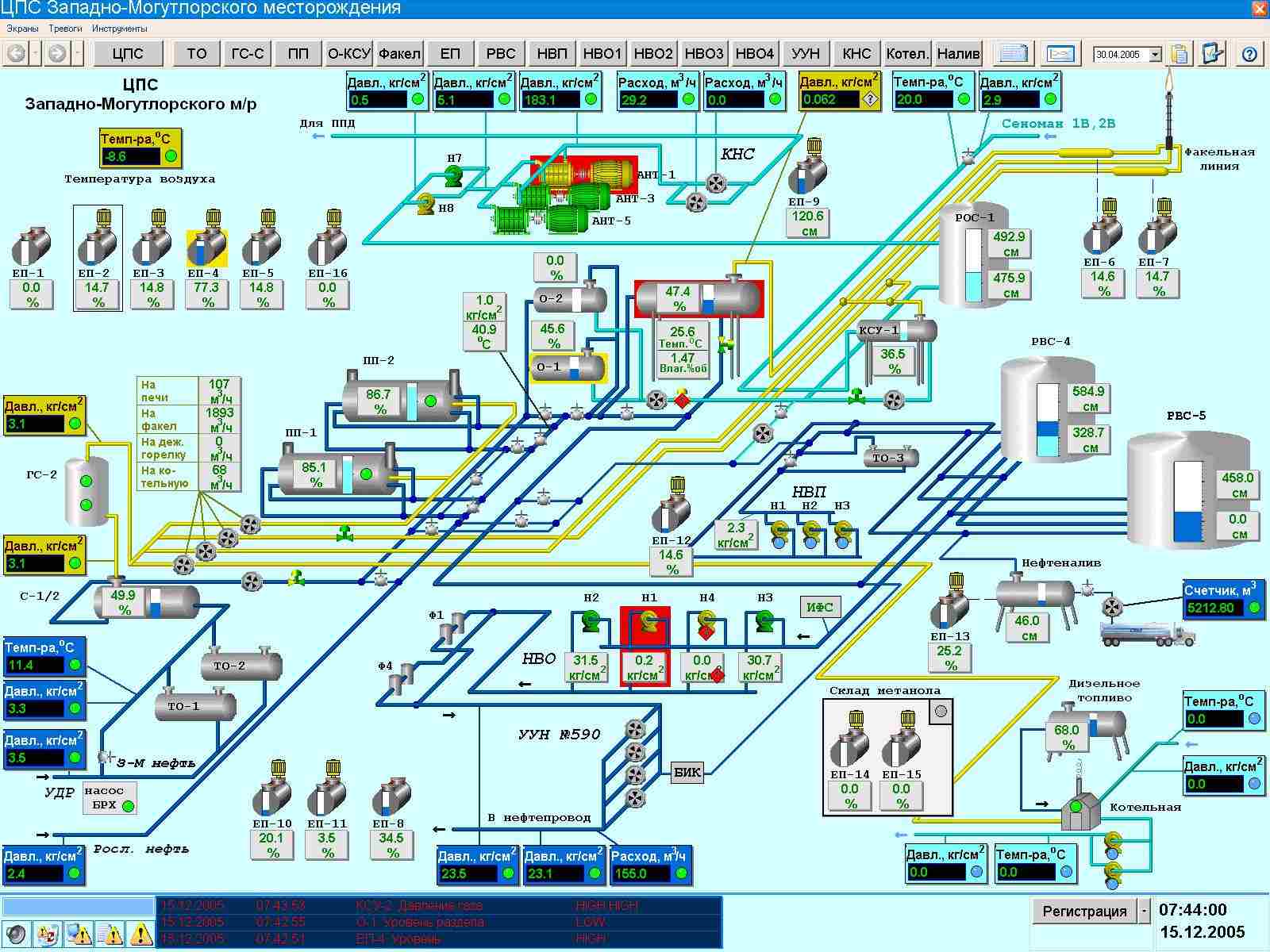 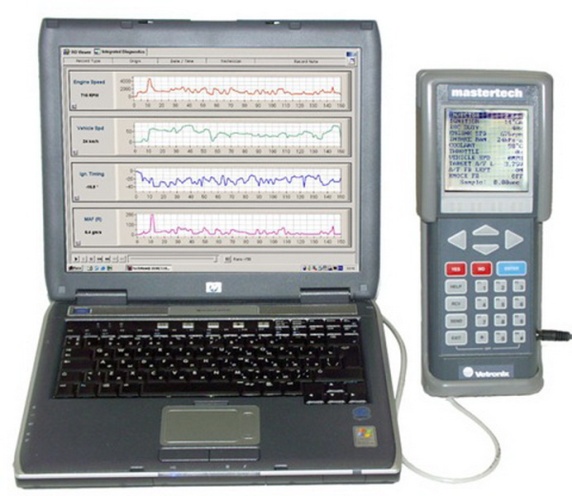 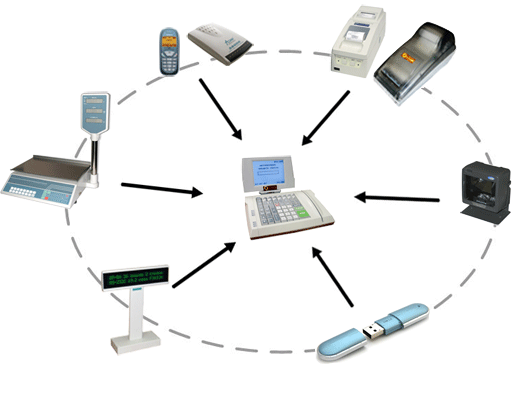 Бесплатные программы для электриков
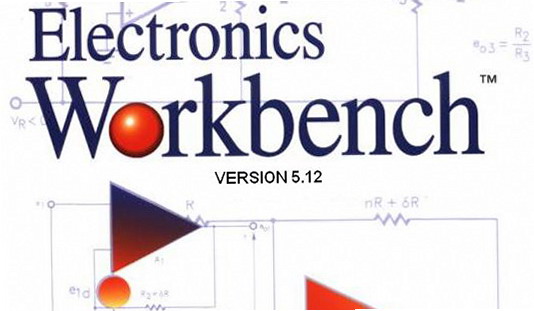 Компьютерная программа EWB 5.12 (современное название Multisim) предназначена для проектирования аналоговых и цифровых электронных схем.
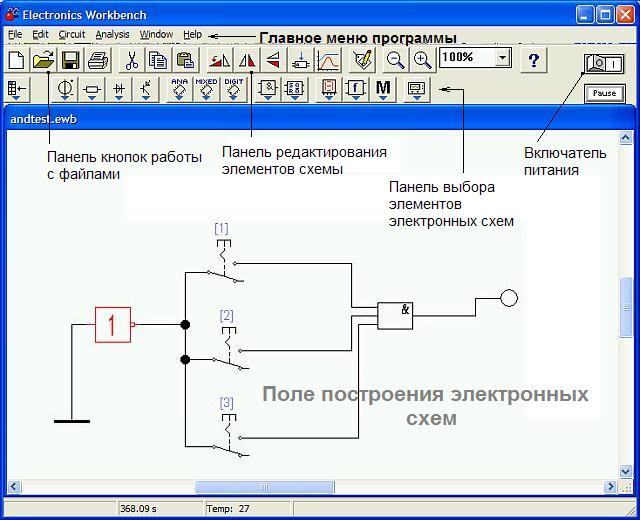 Элементы электронных схем сгруппированы по категориям.
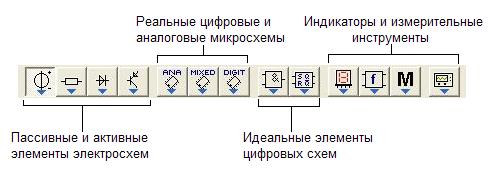 Группа "Источники":
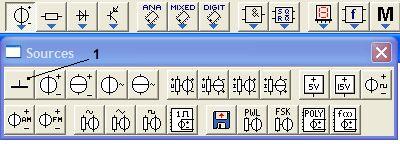 Группа "Базовые элементы":
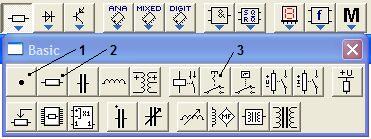 Группа "Диоды":
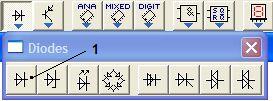 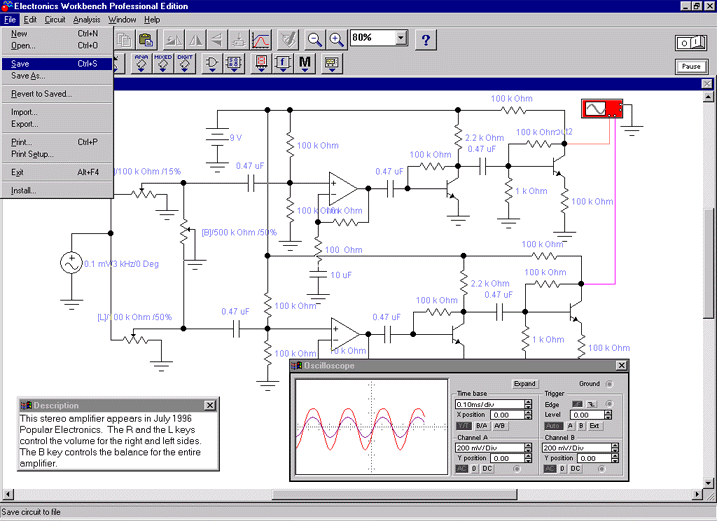 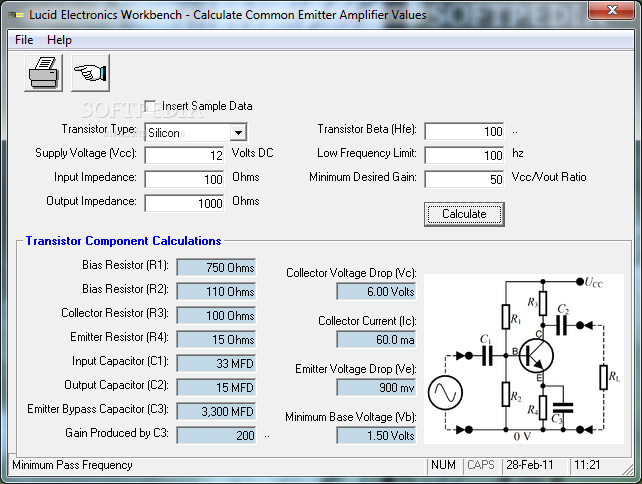 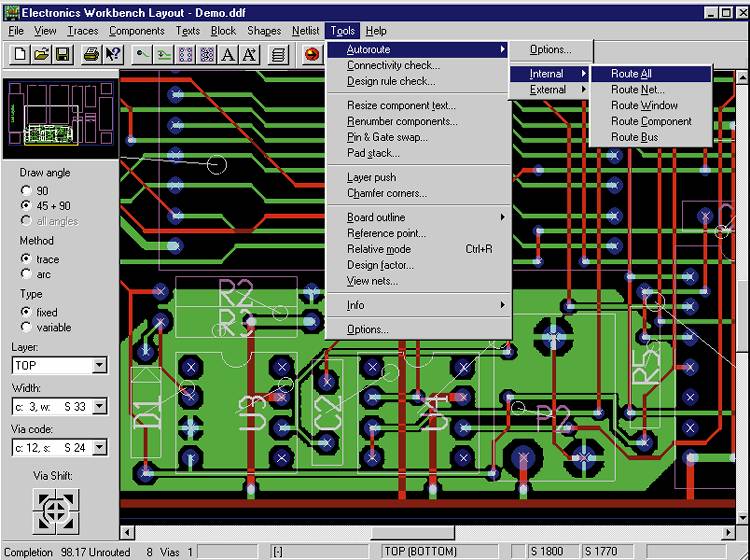 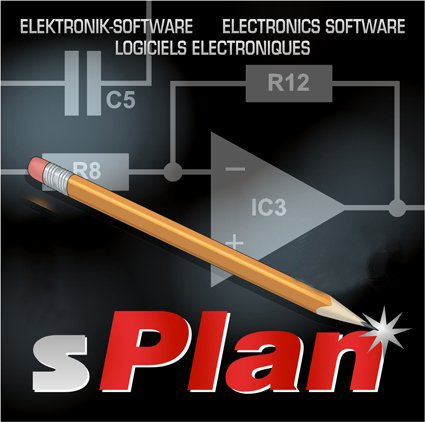 sPlan – удобный инструмент для черчения электронных схем. В программе заложены практически все функции, необходимые инженеру и простому пользователю для создания качественного чертежа или электронной схемы. Одно из преимуществ — малый размер.
Графический редактор sPlan, разработан немецкой компанией ABACOM специально для создания технических чертежей.
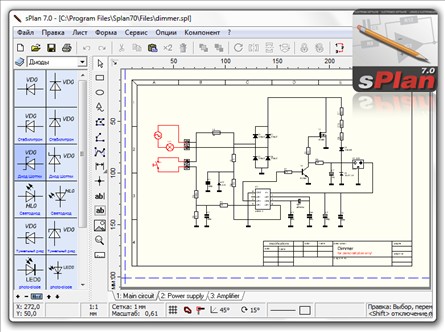 Основной функцией sPlan является проектирование электронных схем. Специально для этой цели разработчиками создана огромная база геометрических шаблонов – графических обозначений электронных компонентов.
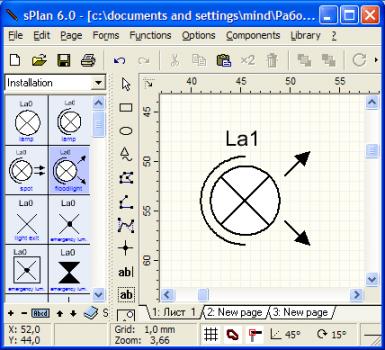 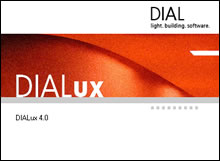 DIALux — это программный комплекс с возможностью фотореалистичной визуализации.
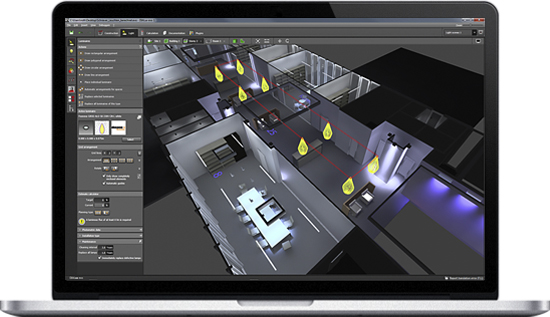 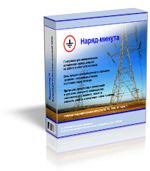 Наряд-минута - программа для автоматического заполнения наряда-допуска на работу в электроустановках.В программе реализована удобная система списков автозаполнения, что позволяет сократить время написания наряда буквально до минуты, избавляет от однообразной рутинной работы, а также сводит к минимуму возможность ошибок.
Принцип работы программы состоит в том, что постоянно используемые при заполнении наряда данные группируются в справочники и могут быть быстро доступны.
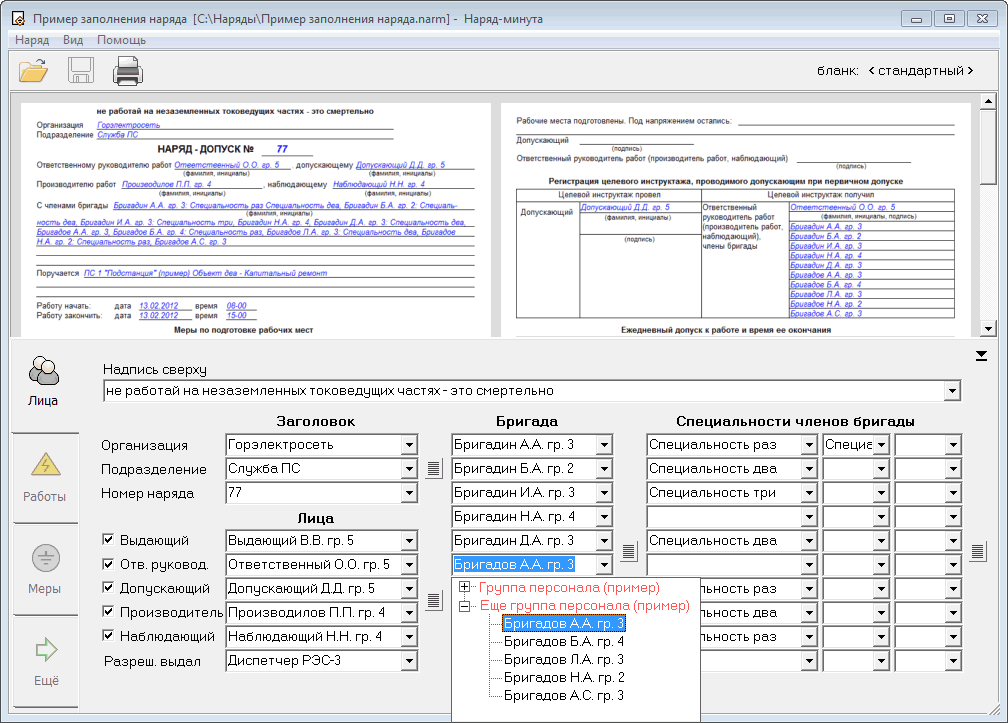 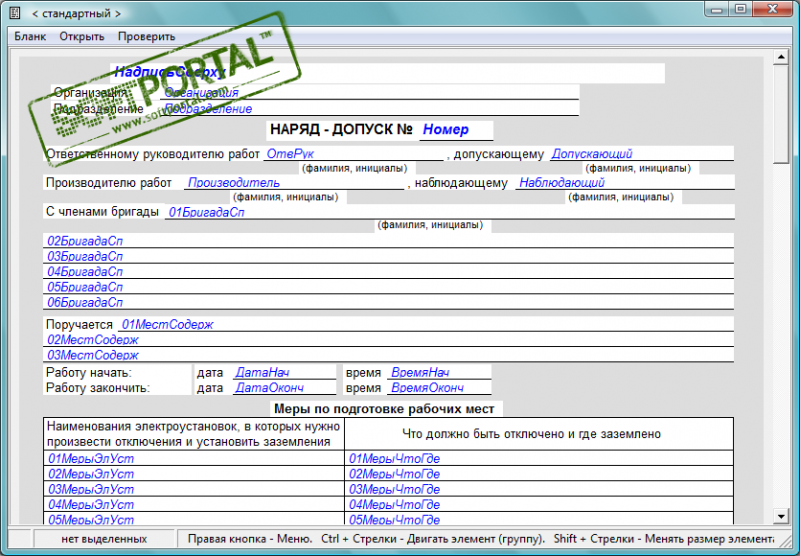 Электрик 6.5 - бесплатная программа для электриков и проектировщиков
Программа предназначена для расчета электрических нагрузок, потерь напряжения, освещения, токов короткого замыкания и множества других необходимых параметров электрической цепи.
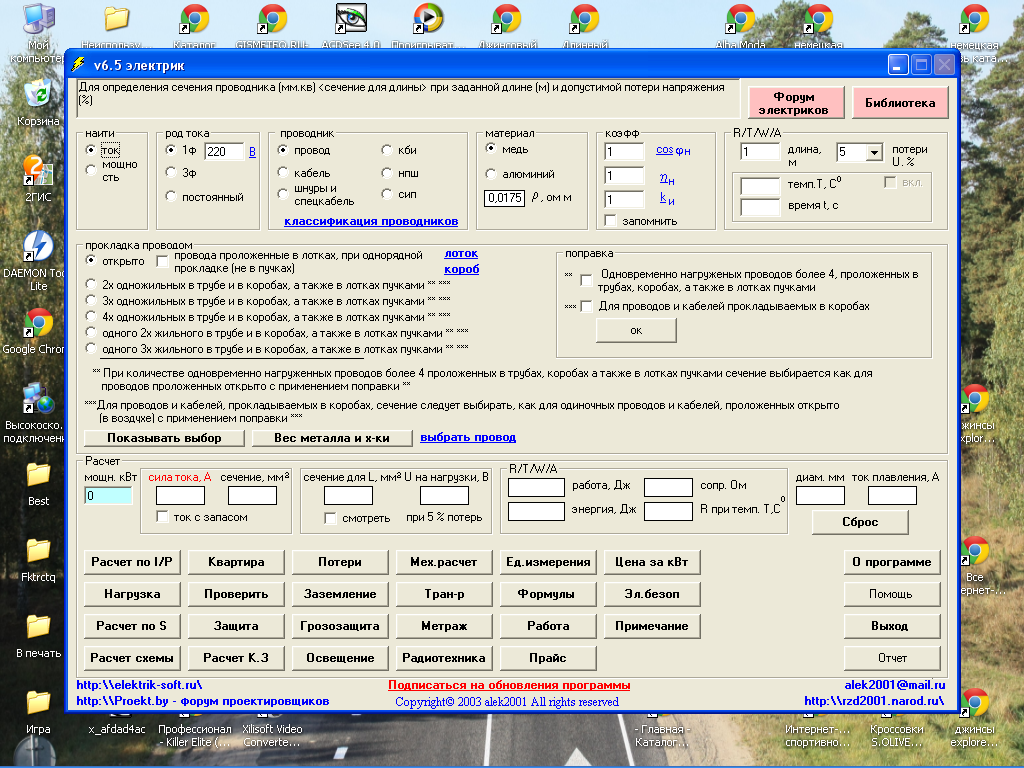 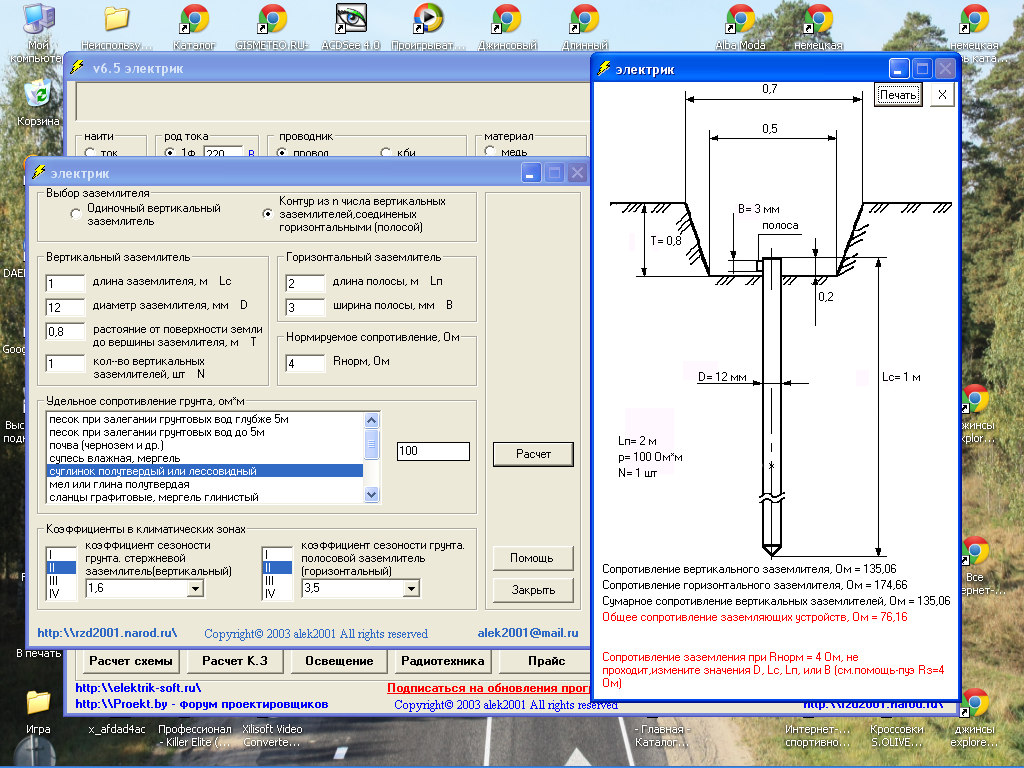 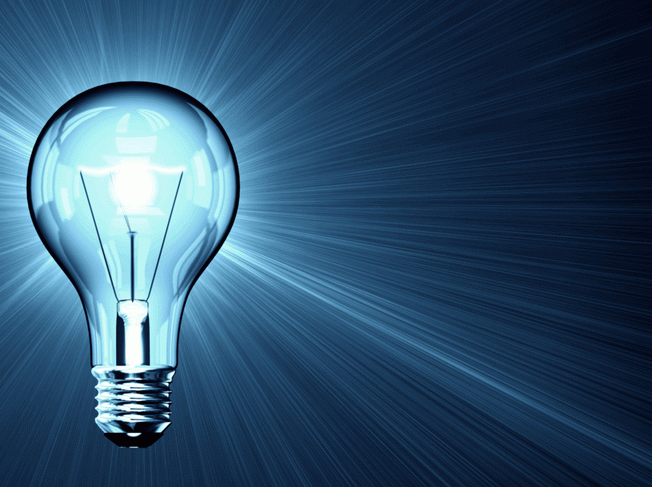 Домашнее задание:
Подготовить реферат по теме 
«Автоматизированное рабочее 
место электрика»